Prior austenite reconstruction: a graph sectioning problem
Tuomo Nyyssönen
Tampere University
Orientation map of martensite
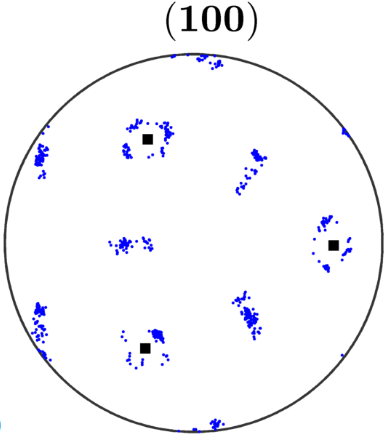 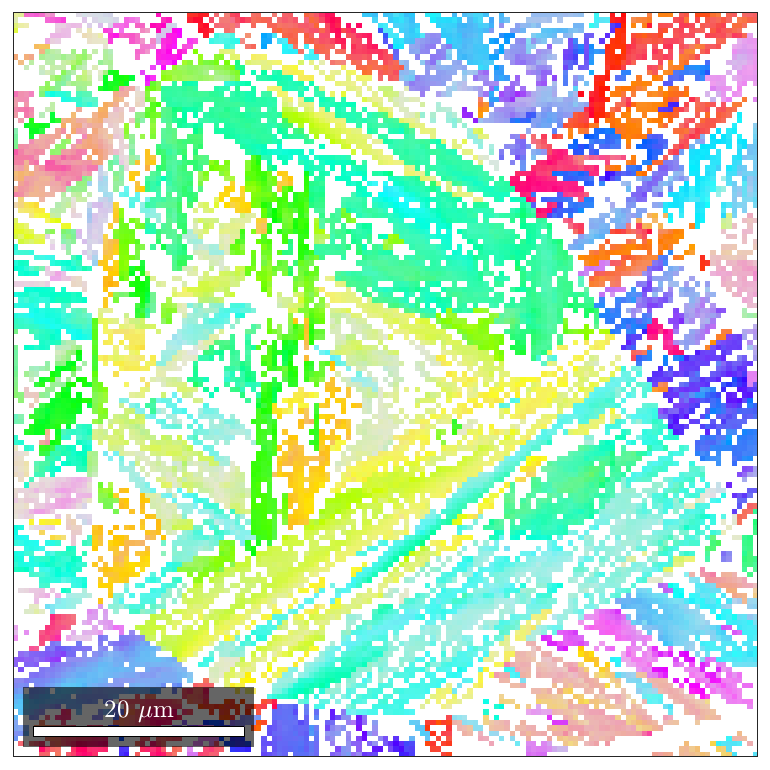 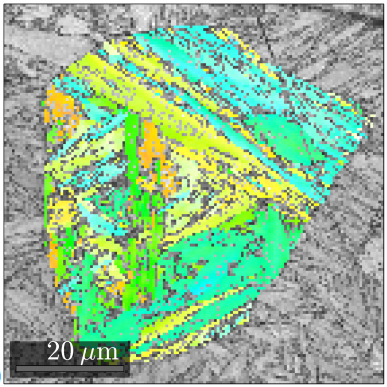 Martensite is not really composed of grains like ferrite and austenite
Instead martensite is composed of laths formed through a shear transformation from grains
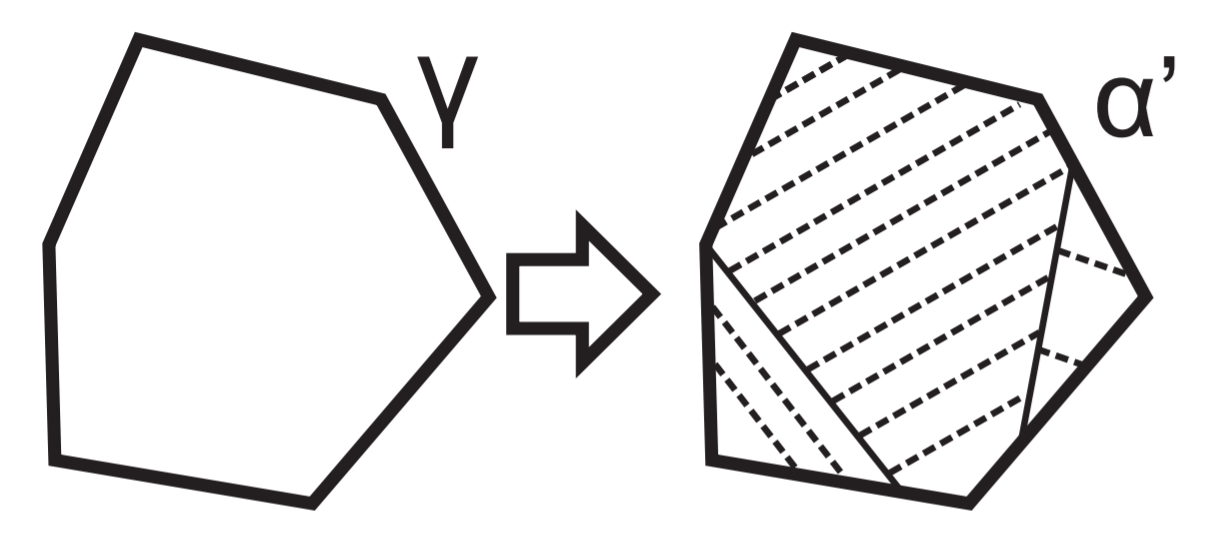 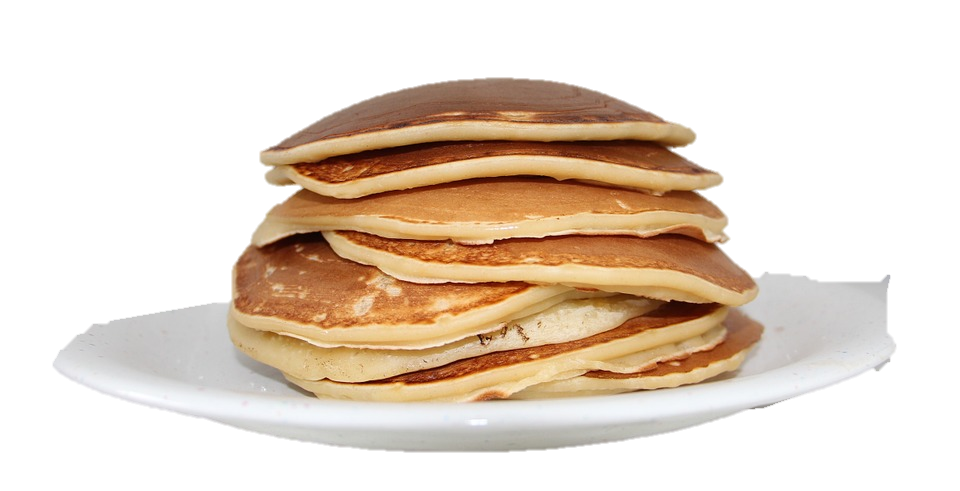 Stacked ellipsoids – like a pile of pancakes!
3/9/2020
Reconstruction of parent austenite from martensitic EBSD data, Tuomo Nyyssönen
3
THE PROBLEM BEHIND THE PROBLEM
Pancakes are made from flour mix. But when you make the pancakes, you can’t study the flour mix any more!
The ”flour mix” here is austenite at ~700 – 1000 °C so it’s a bit tricky to study anyway!
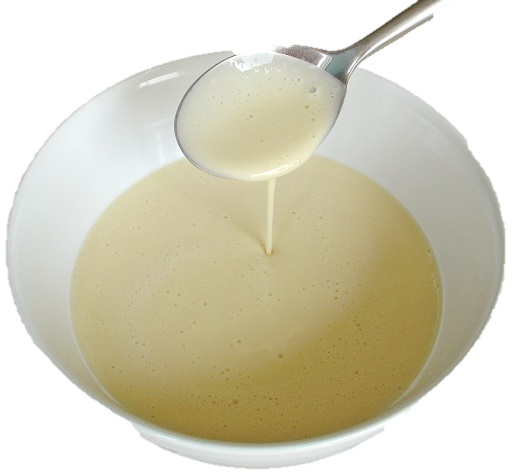 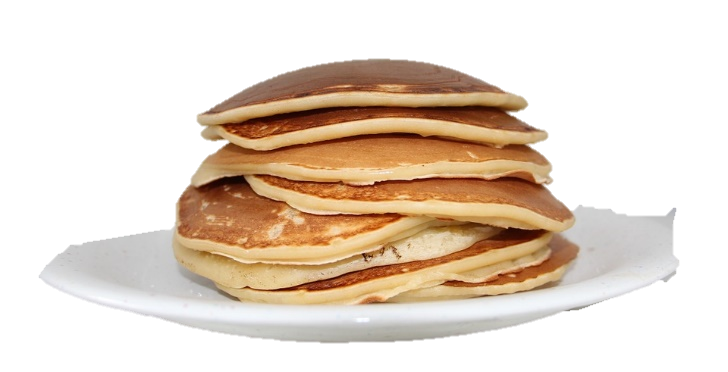 3/9/2020
Reconstruction of parent austenite from martensitic EBSD data, Tuomo Nyyssönen
4
Mathematically, the relationship looks like this:
Relationship of pancake (martensitic lath) to flour mix (parent austenite):
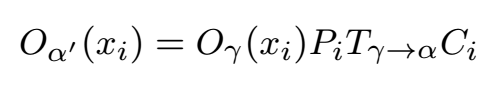 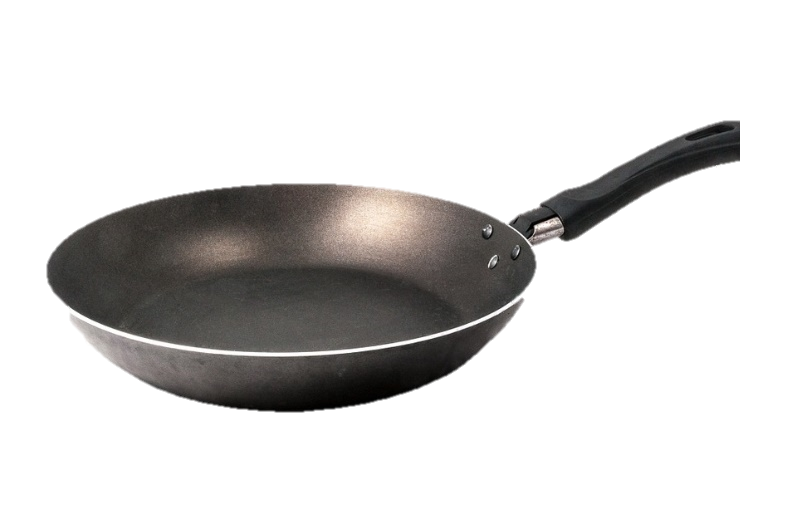 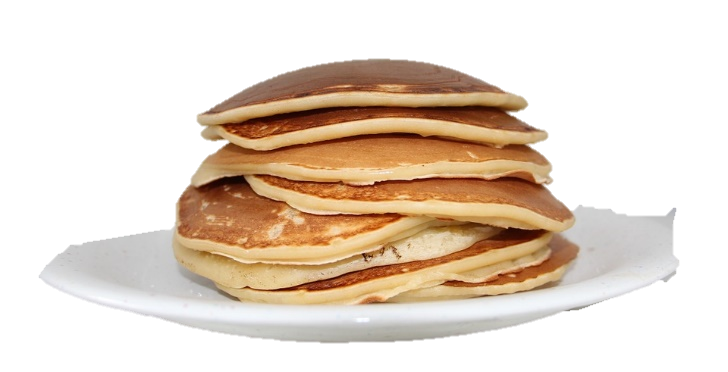 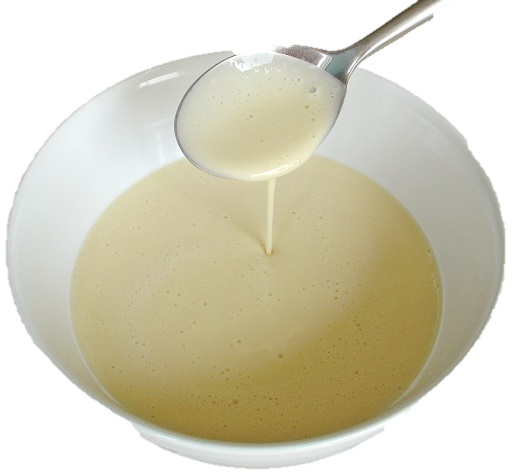 24 pancakes (Pi) viewed from 24 directions (Ci)
3/9/2020
Reconstruction of parent austenite from martensitic EBSD data, Tuomo Nyyssönen
5
We are interested in the relationships of the pancakes to each other, however....
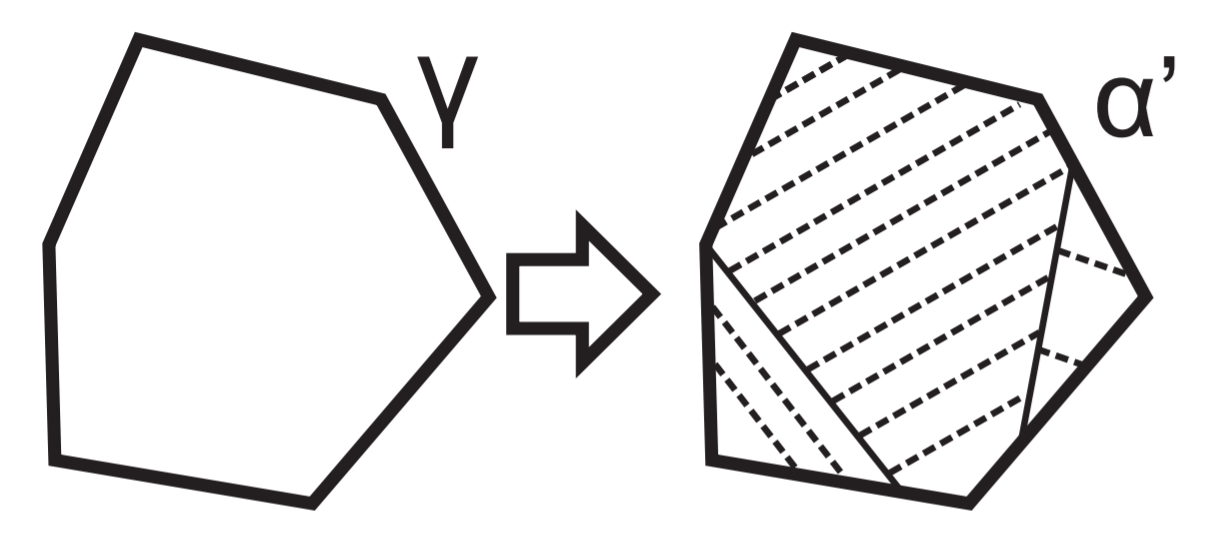 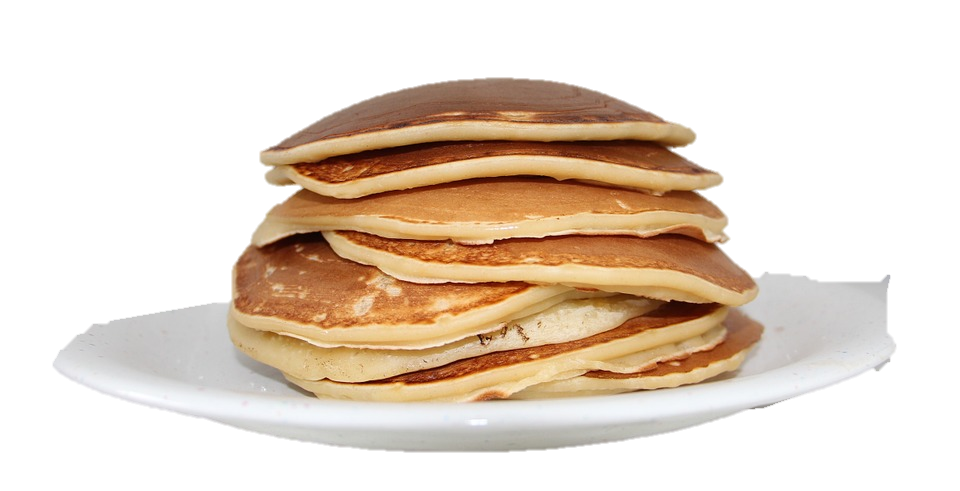 Stacked ellipsoids – like a pile of pancakes!
3/9/2020
Reconstruction of parent austenite from martensitic EBSD data, Tuomo Nyyssönen
6
Mathematically, we therefore need something like this:
Two pancakes (martensitic laths) i and j originating from the same mix (parent austenite). How to describe their relationship:
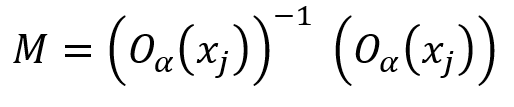 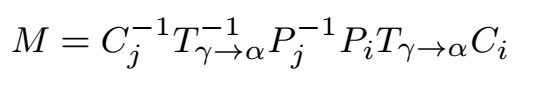 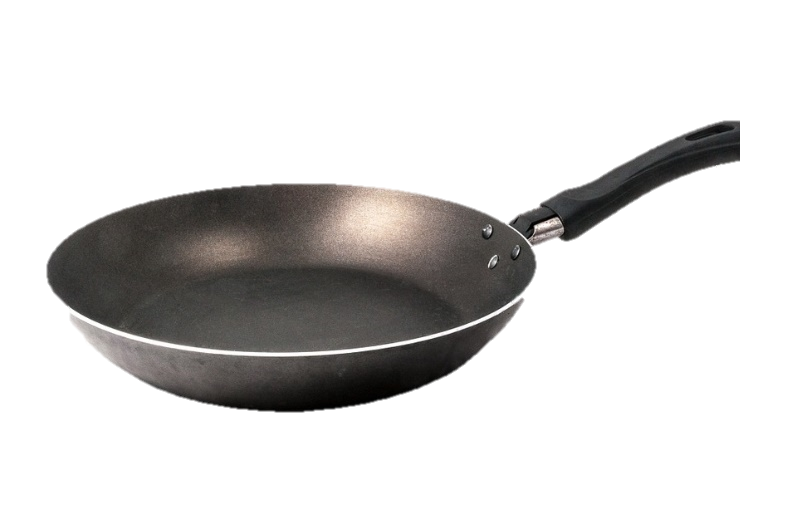 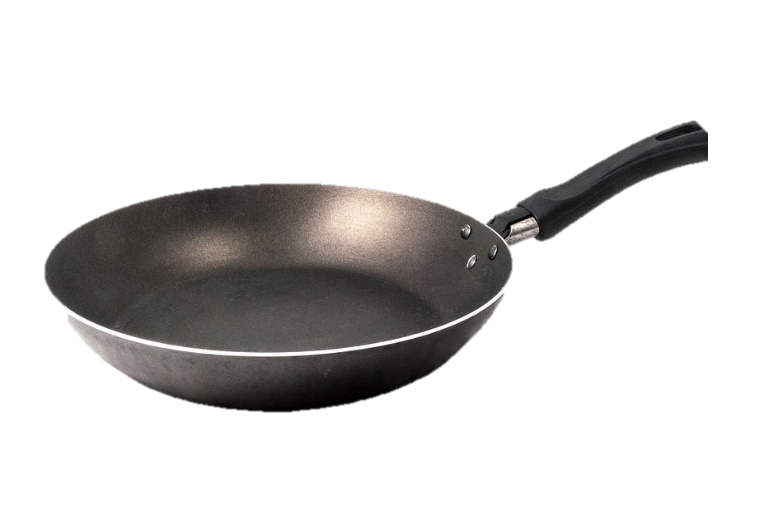 Only the pan (orientation relationship) is required to describe the relationships between pancakes (martensitic laths)!
3/9/2020
7
Happily...
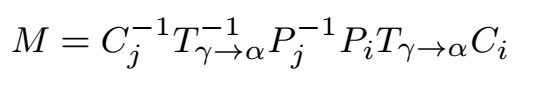 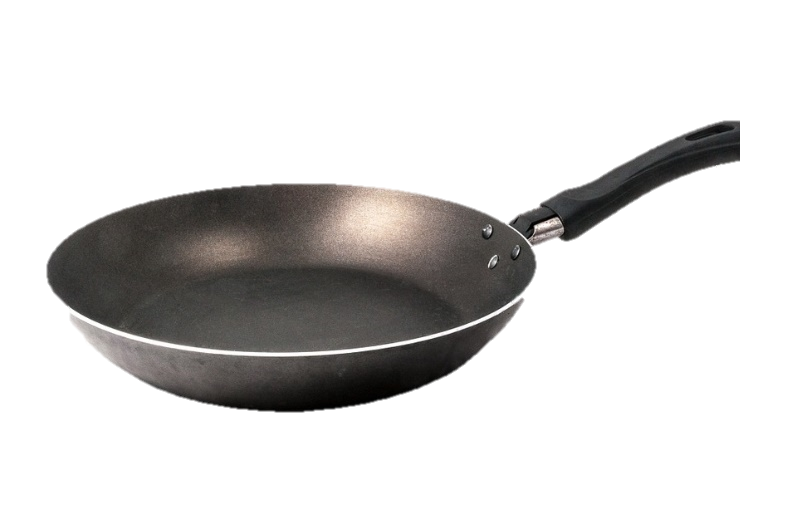 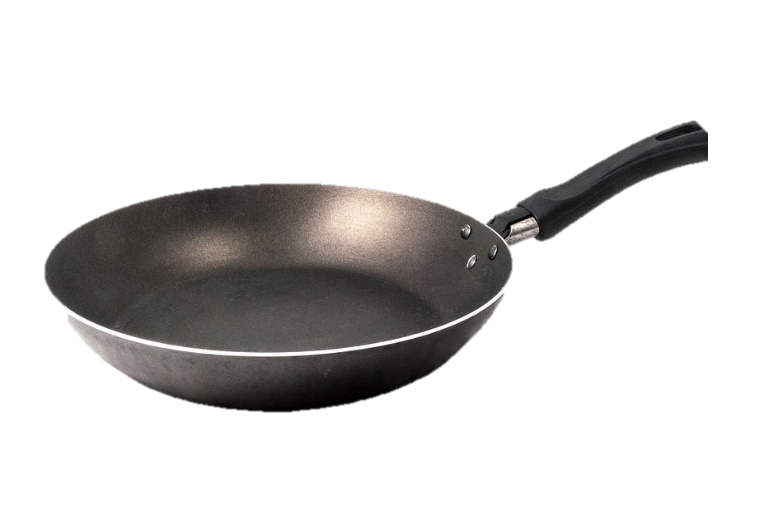 The list describing all possible relationships between pancakes (martensitic laths) has only 24 candidates!
3/9/2020
Reconstruction of parent austenite from martensitic EBSD data, Tuomo Nyyssönen
8
Graph problems
Modelling of relations and processes in physical, biological, social and informations systems.
9.3.2020
9
A graph is a collection of:- nodes- edges
B
A
9.3.2020
10
Graph problems: medicine
9.3.2020
11
Graphs in steel
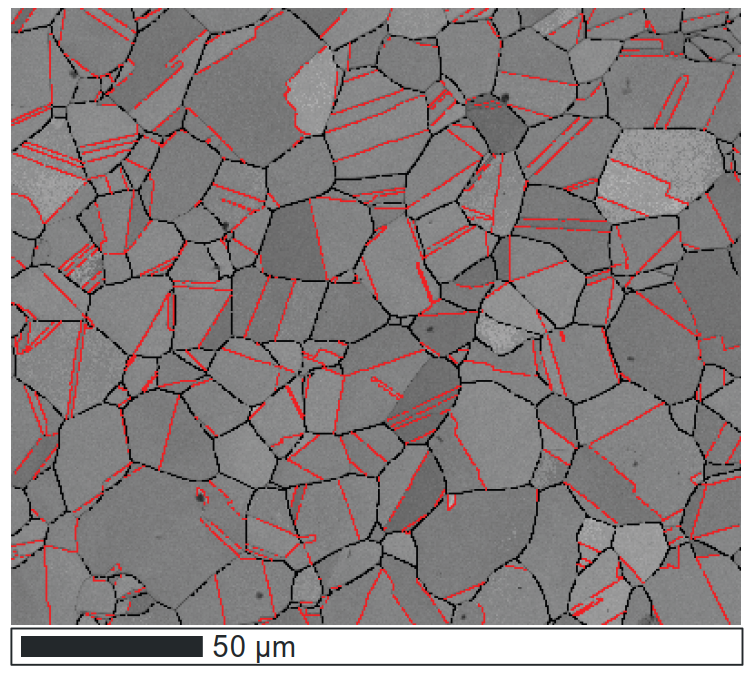 9.3.2020
12
Graphs in steel
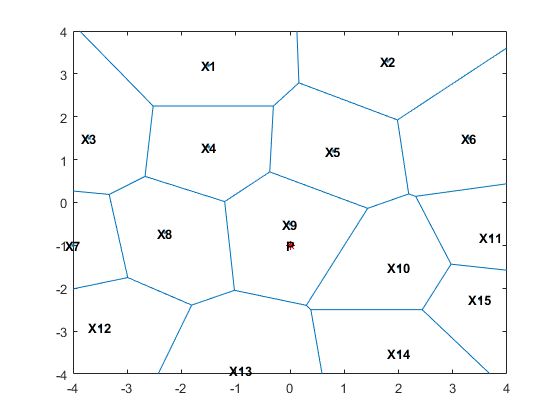 9.3.2020
13
Graphs in steel
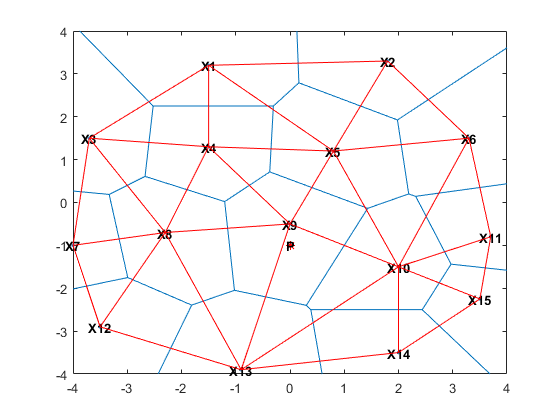 9.3.2020
14
A graph is a collection of:- nodes- edges
B
A
9.3.2020
15
Graphs in steel
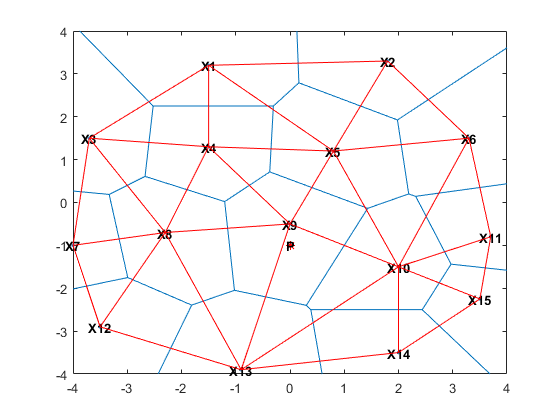 9.3.2020
16
Austenite
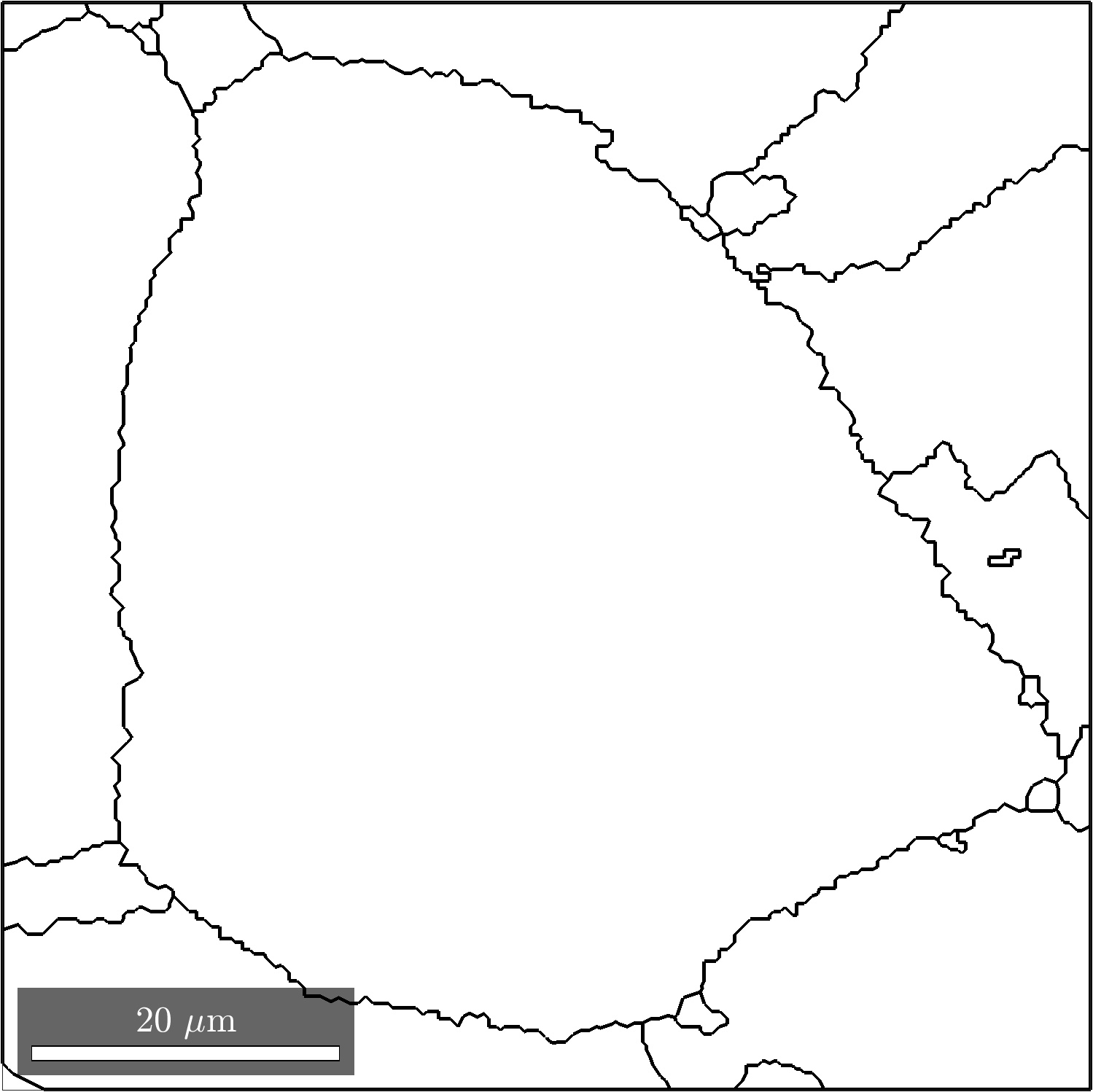 9.3.2020
17
Austenite as a graph
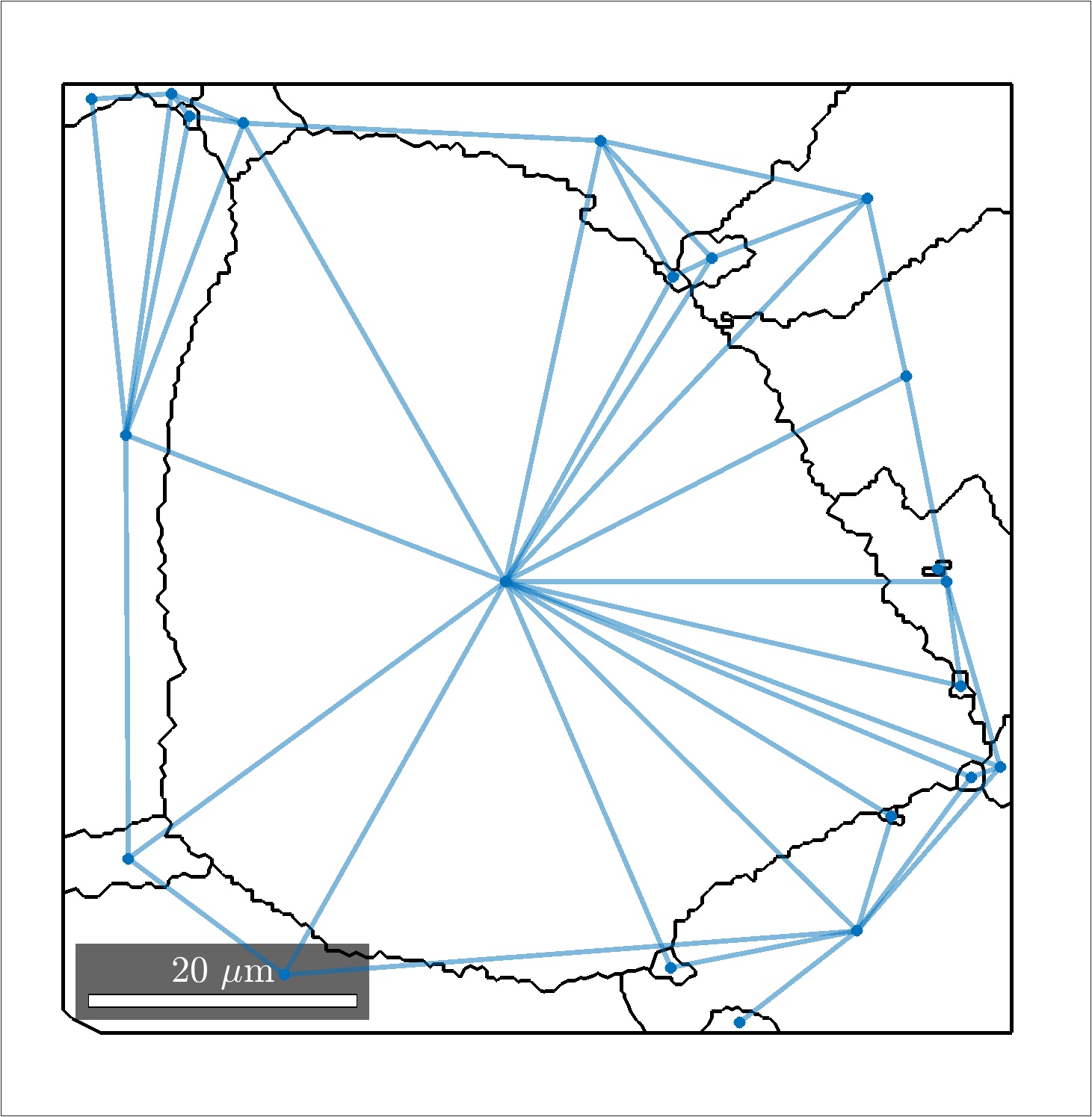 9.3.2020
18
Austenite as a graph
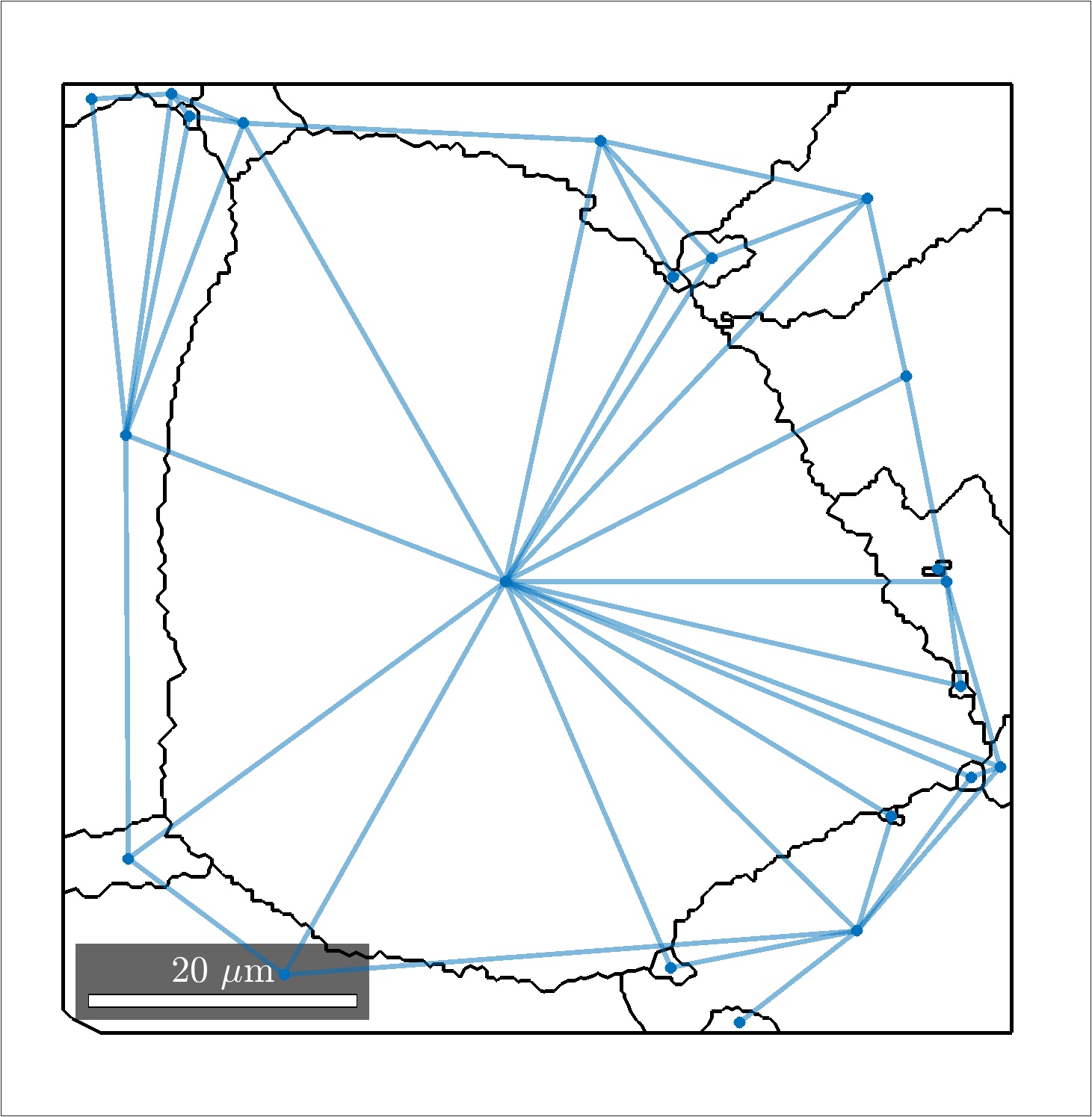 9.3.2020
19
Austenite
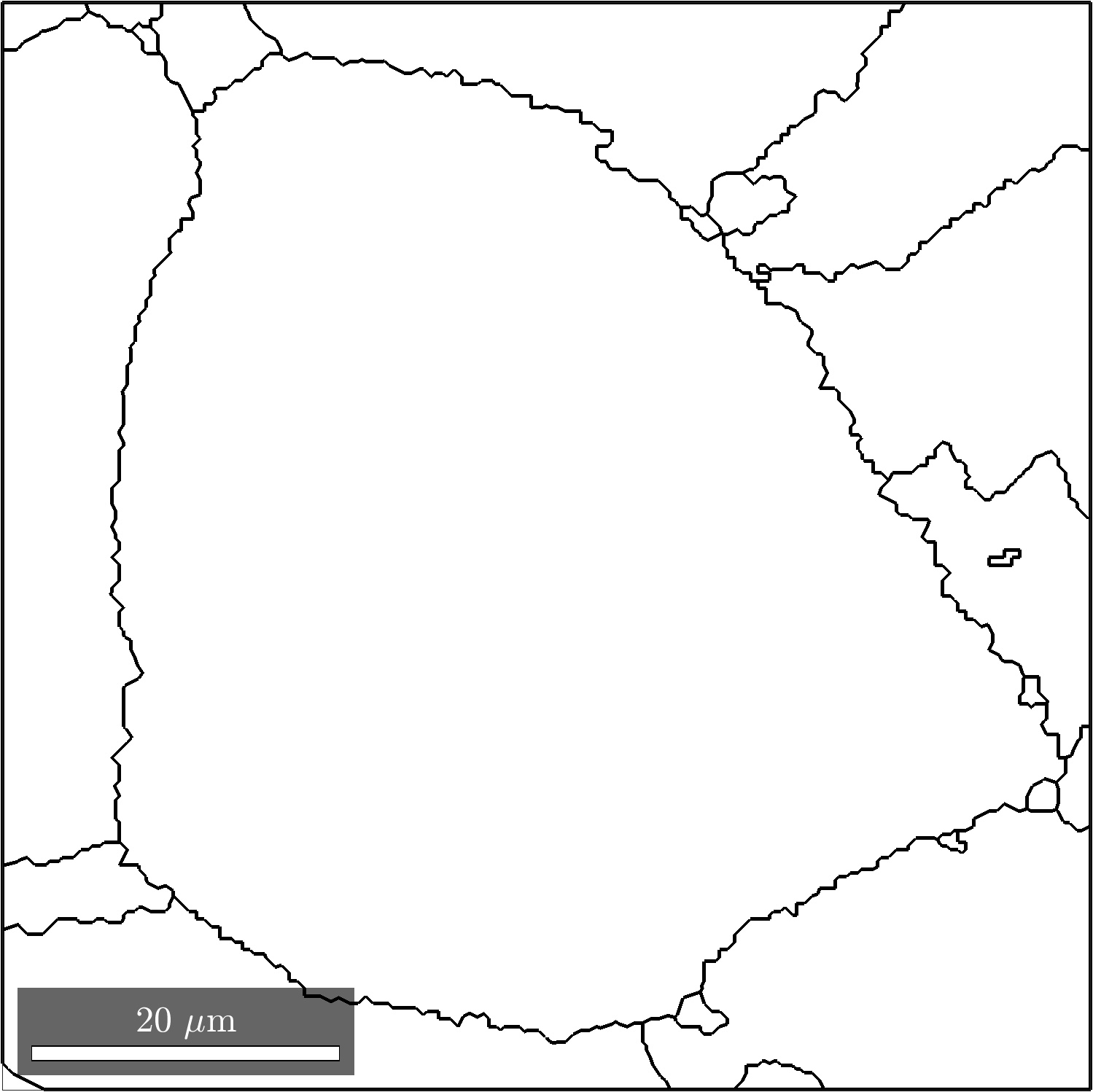 9.3.2020
20
Martensite
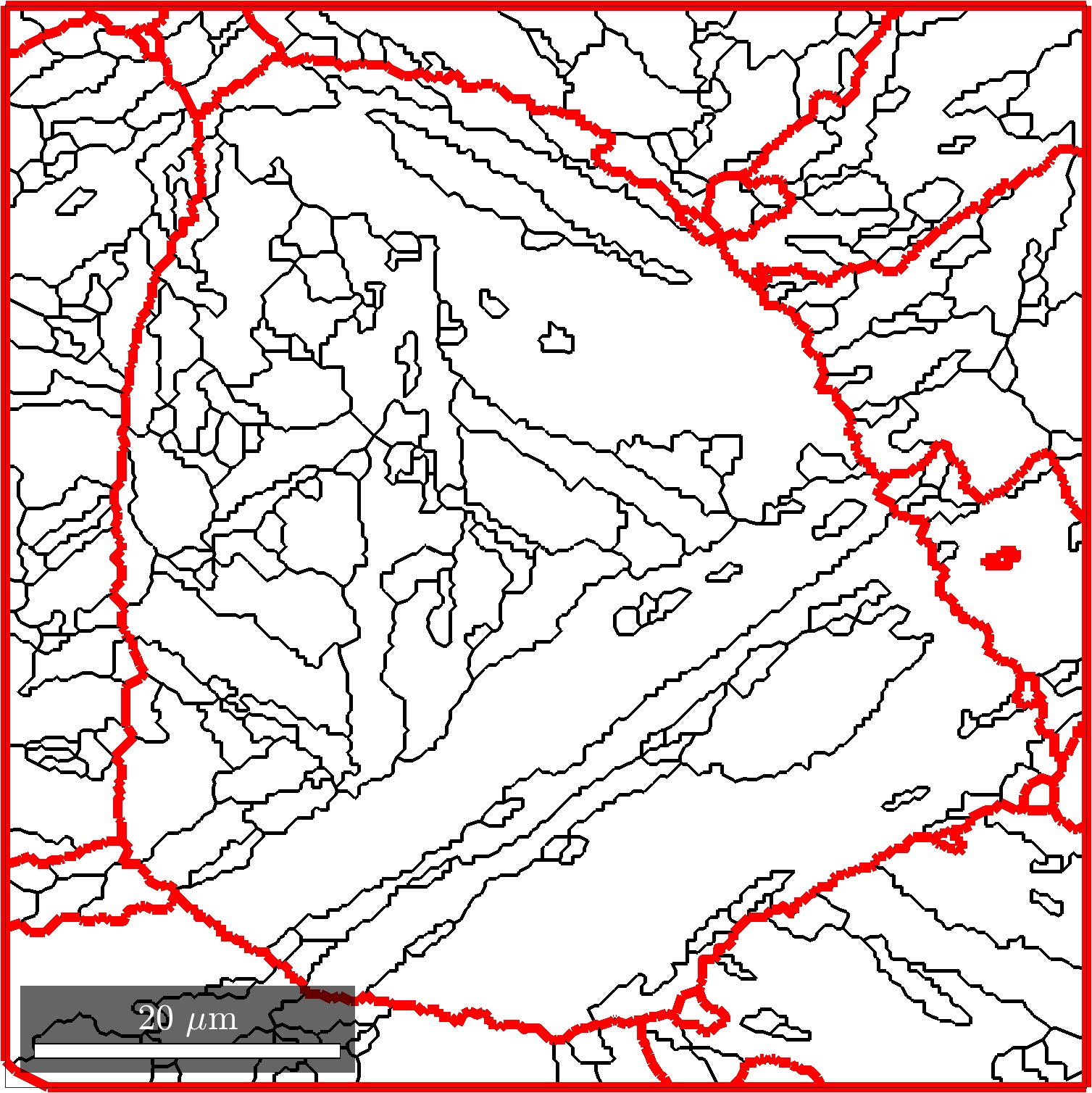 9.3.2020
21
Martensite as a graph
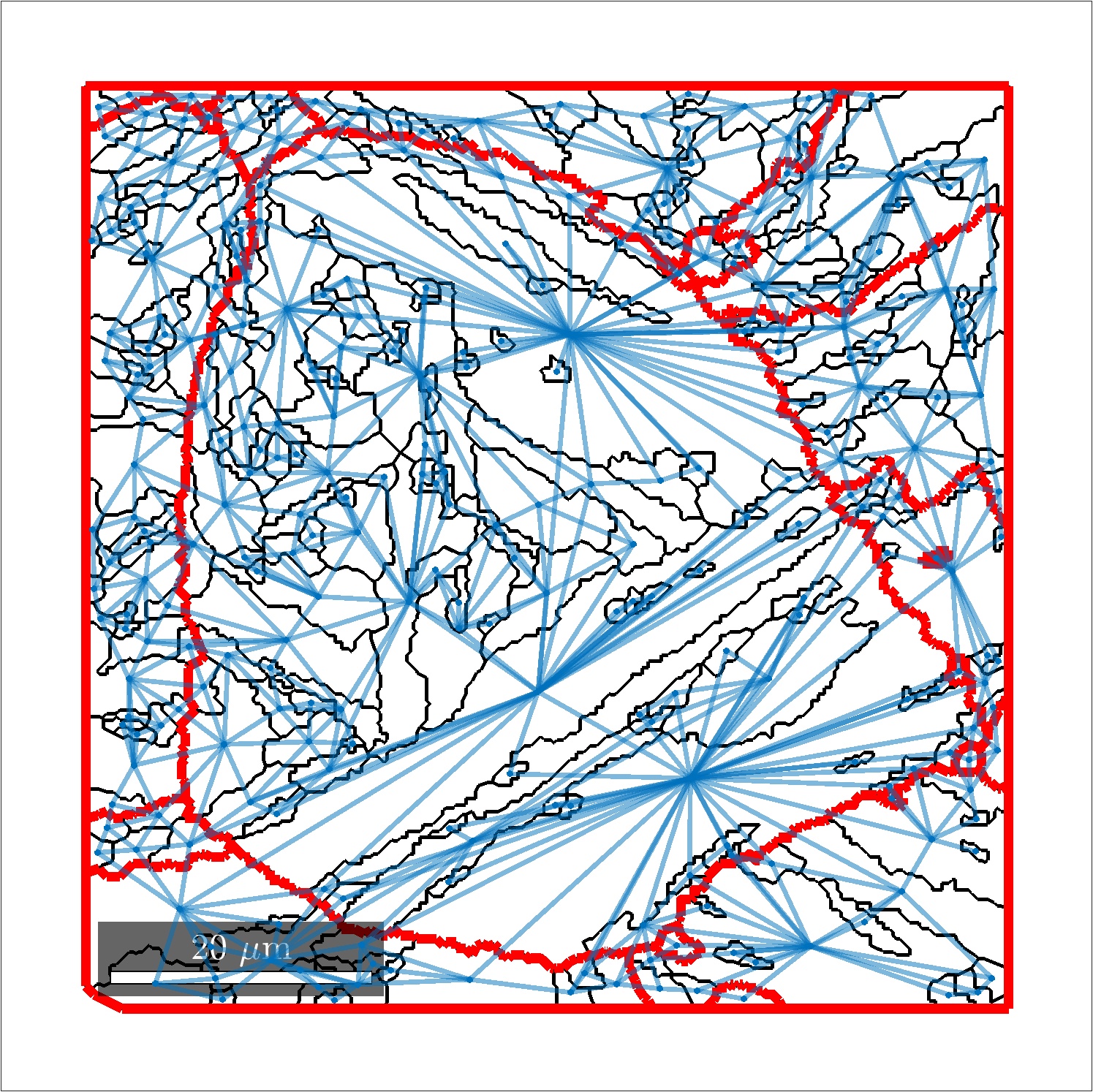 9.3.2020
22
Martensite as a graph
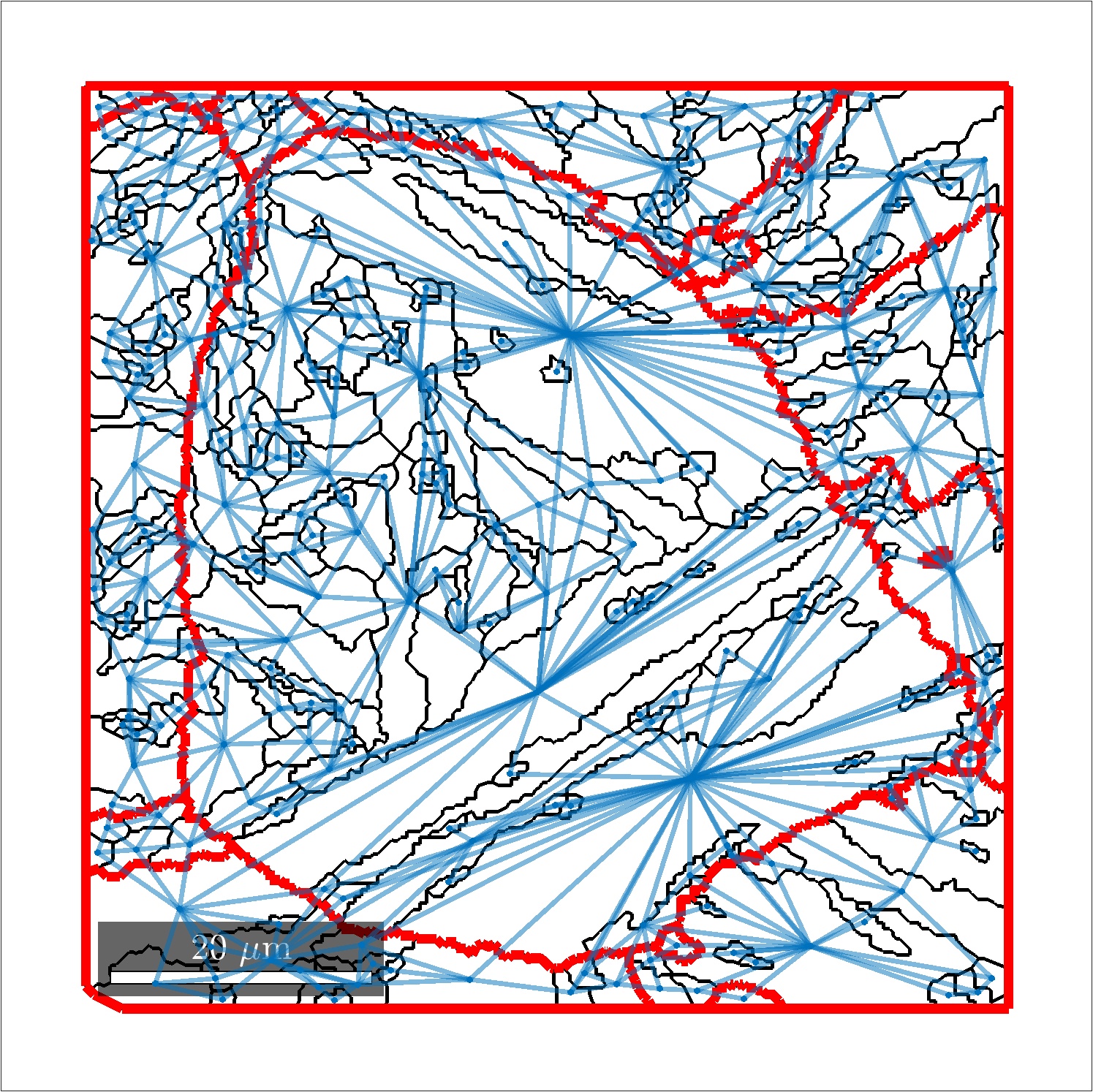 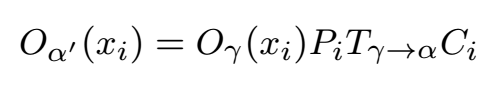 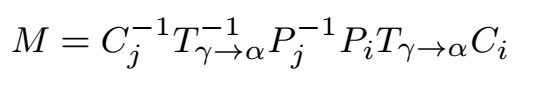 9.3.2020
23
Happily...
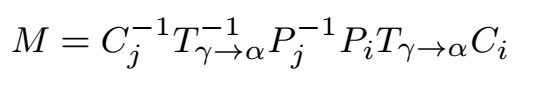 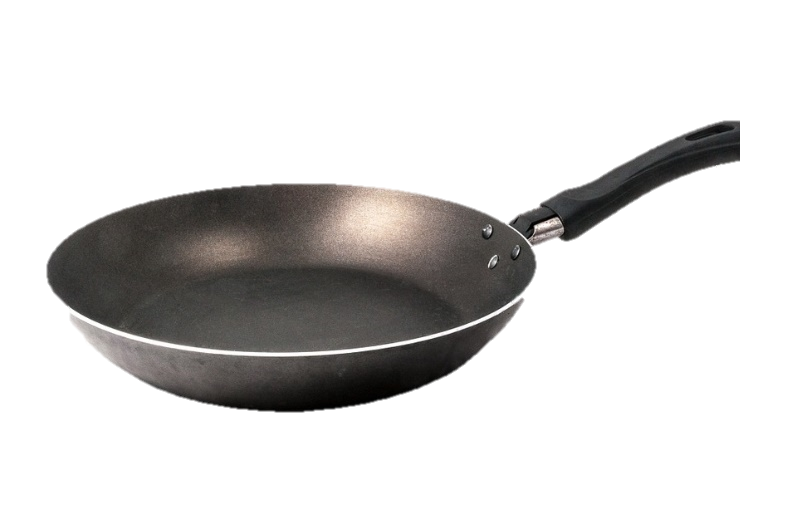 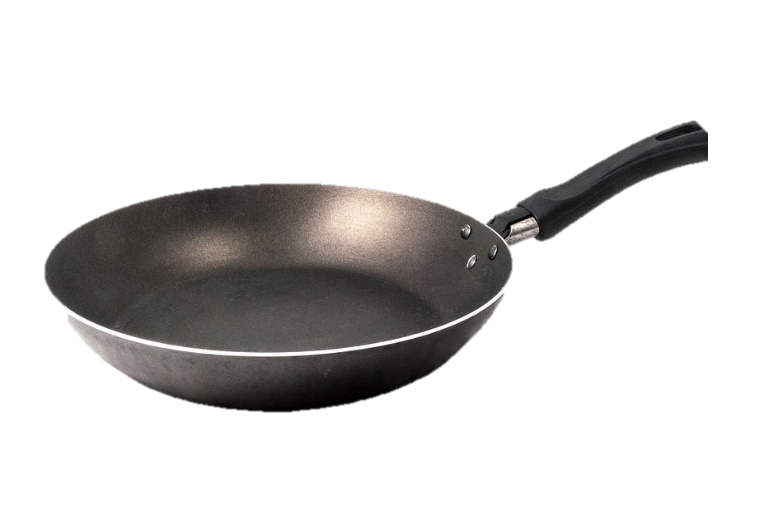 The list describing all possible relationships between pancakes (martensitic laths) has only 24 candidates!
3/9/2020
Reconstruction of parent austenite from martensitic EBSD data, Tuomo Nyyssönen
24
Misorientation-based analysis may help:
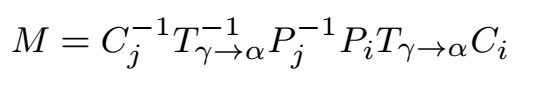 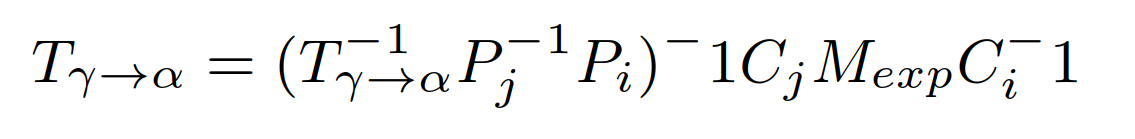 9.3.2020
25
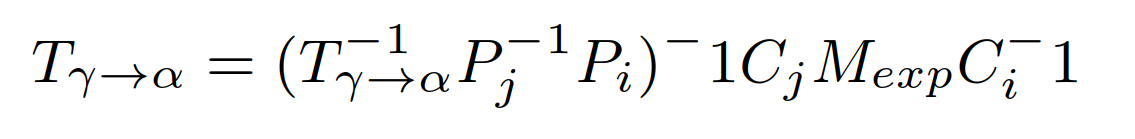 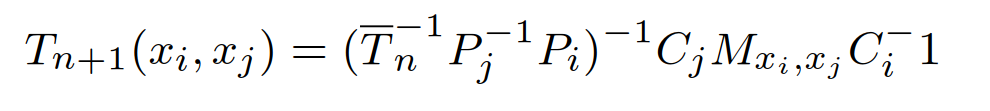 9.3.2020
26
Iterative procedure gives you a decent result!
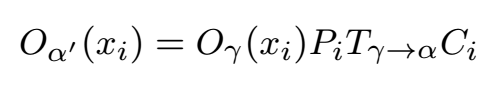 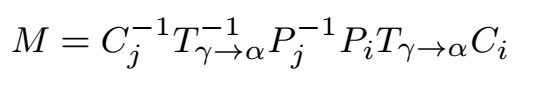 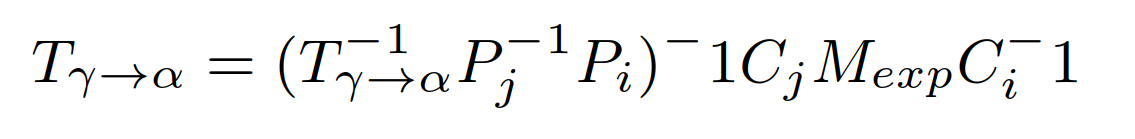 9.3.2020
27
We can now do the following:
We have an orientation map measured via EBSD from a martensitic surface. We will now divide the boundaries between laths (pancakes) to block and packet boundaries using the definition:
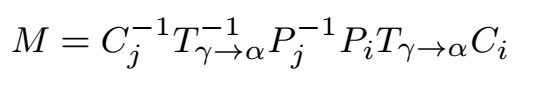 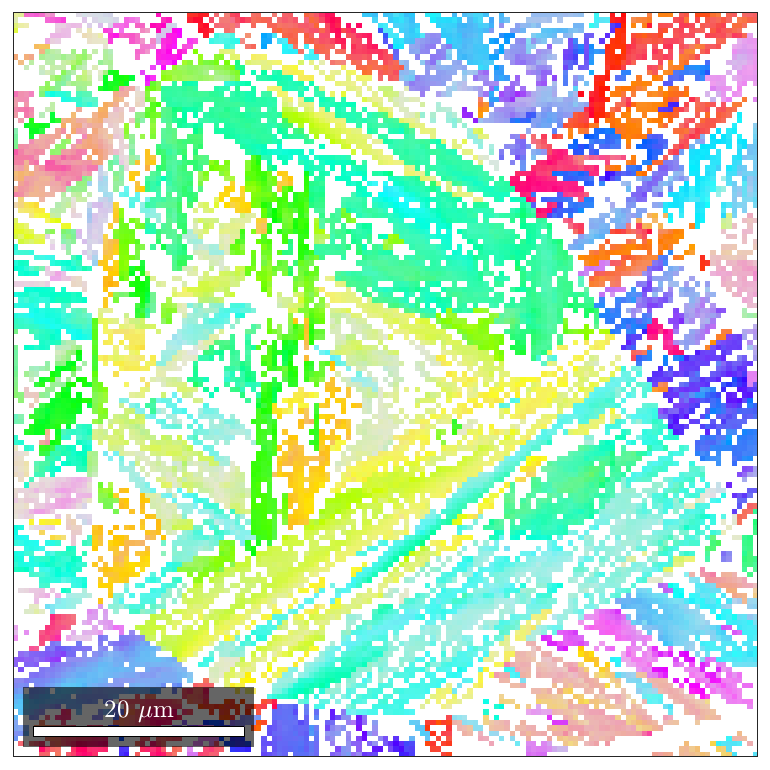 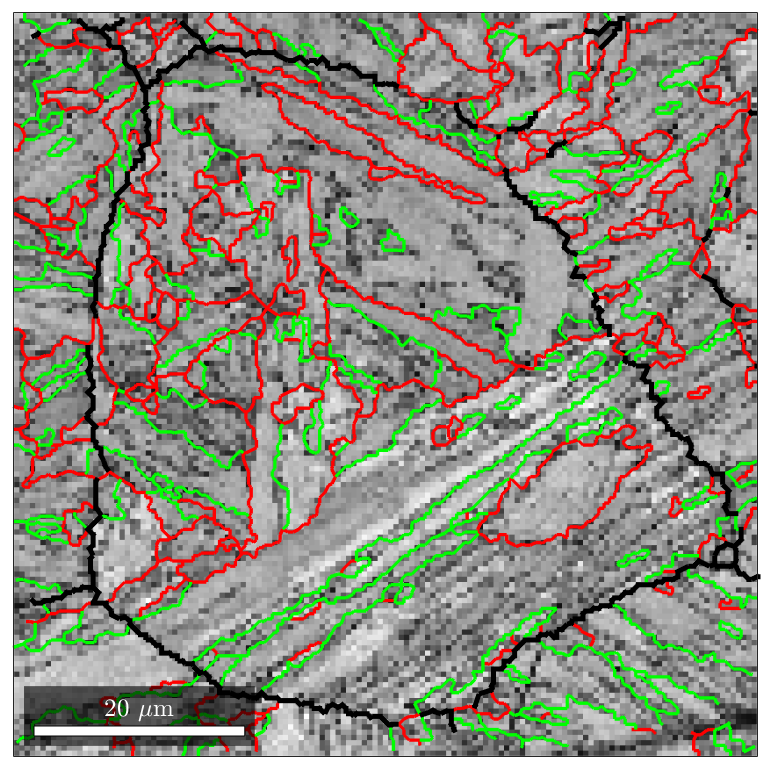 9.3.2020
Reconstruction of parent austenite from martensitic EBSD data, Tuomo Nyyssönen
28
While doing so...
We have essentially defined parent orientations for all the analyzed misorientations!
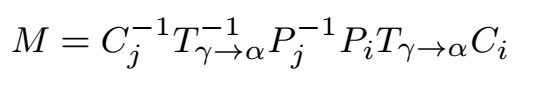 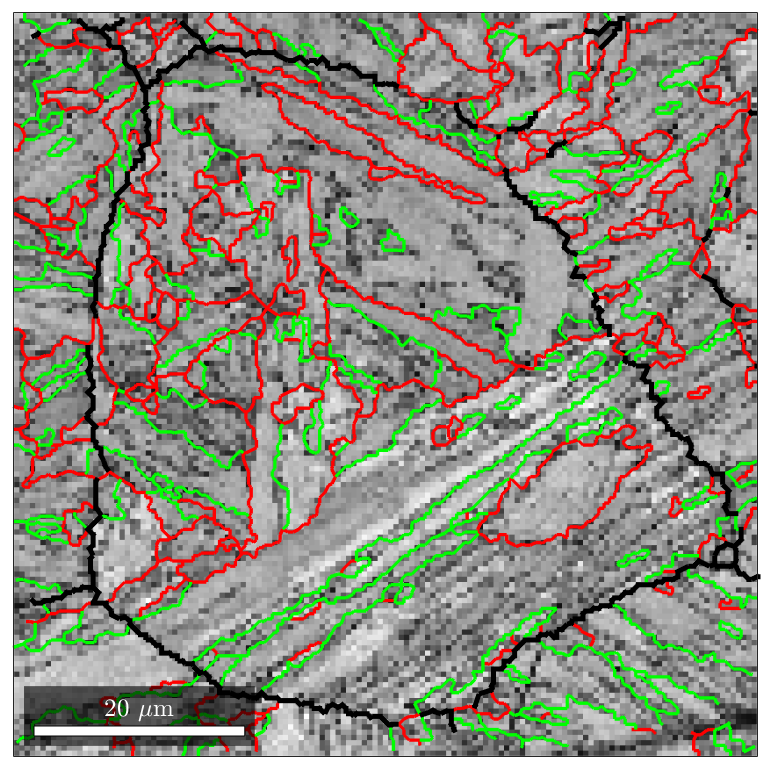 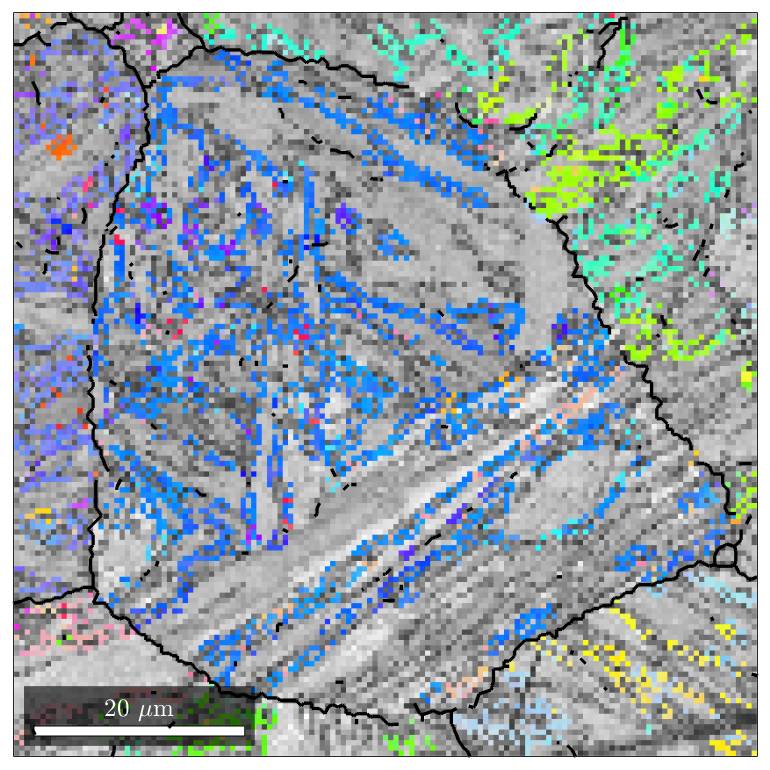 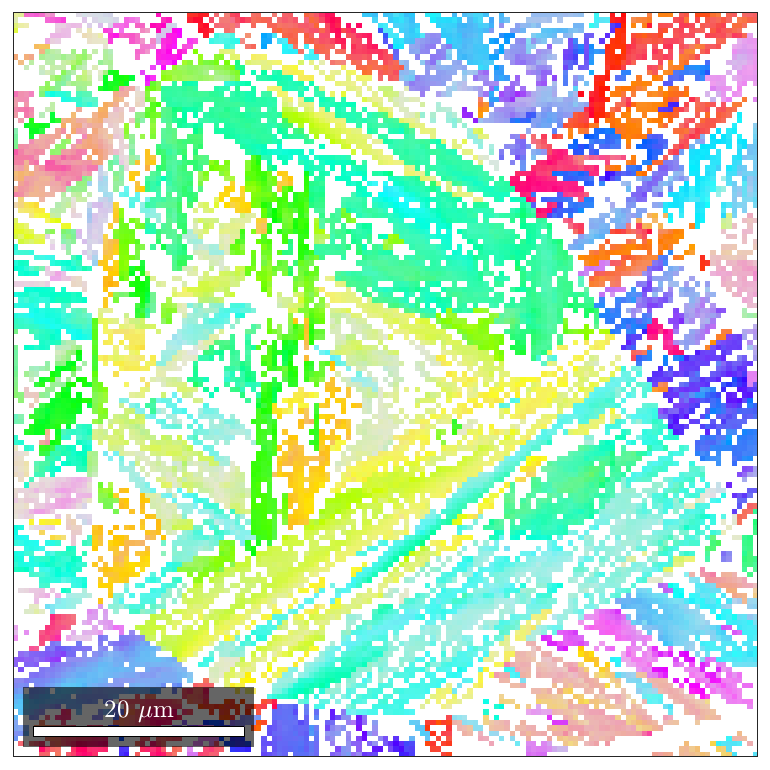 3/9/2020
Reconstruction of parent austenite from martensitic EBSD data, Tuomo Nyyssönen
29
What does MCL do?
What we get!
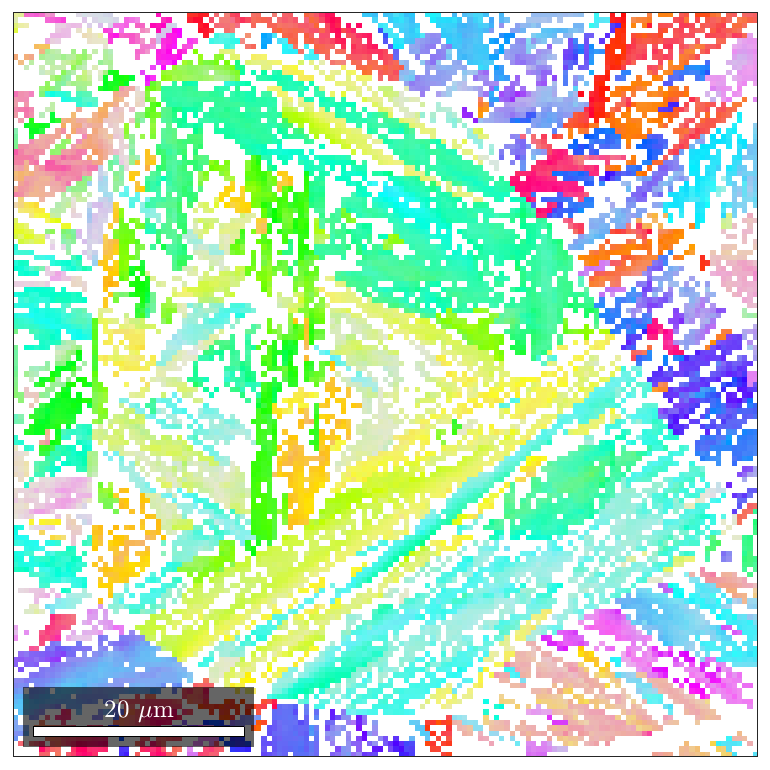 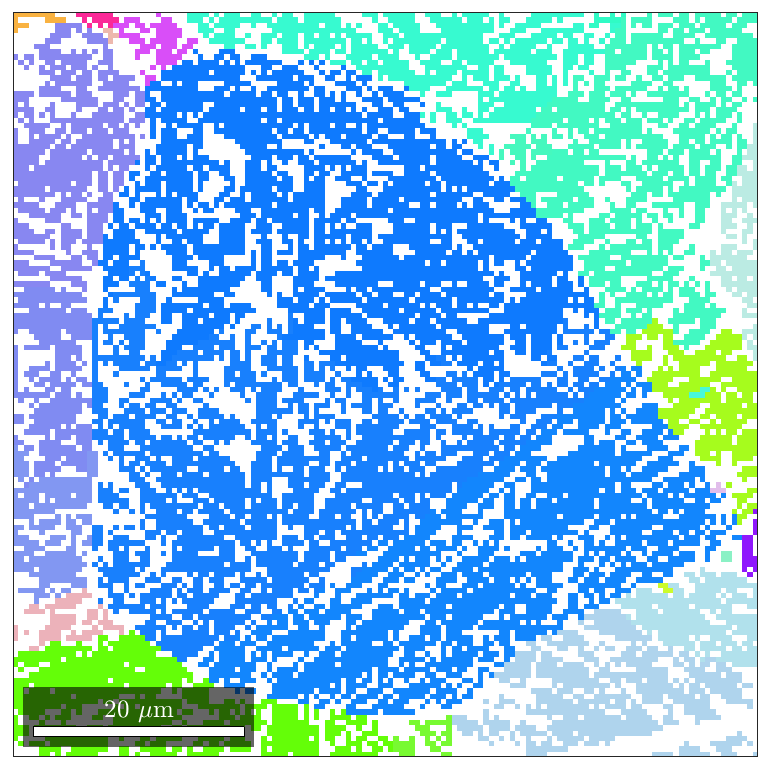 9.3.2020
31
Quite often the problem is twinning.
9.3.2020
32
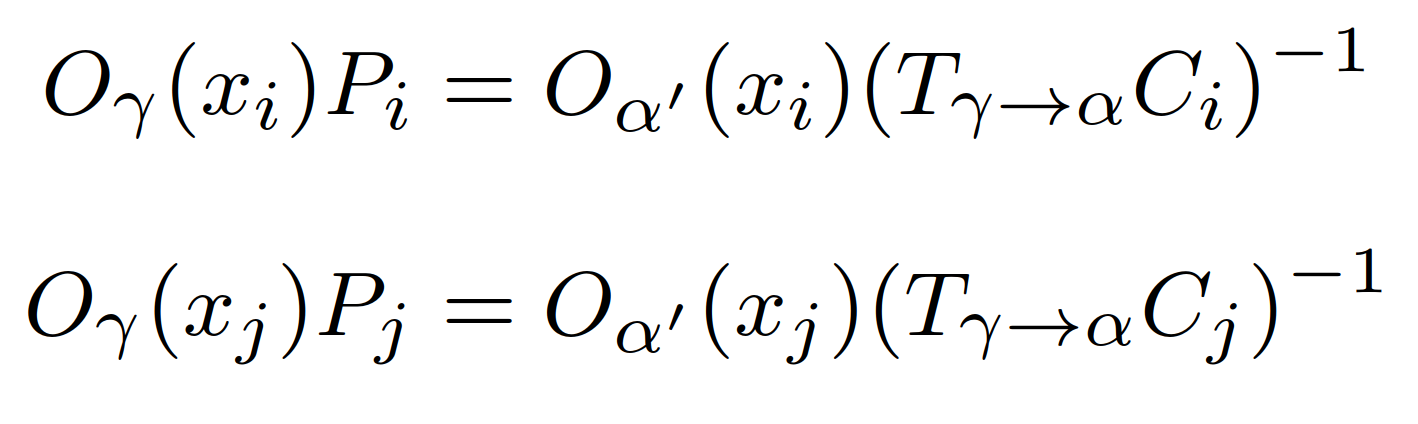 9.3.2020
33
A reference map becomes available for comparison with whatever algorithm.
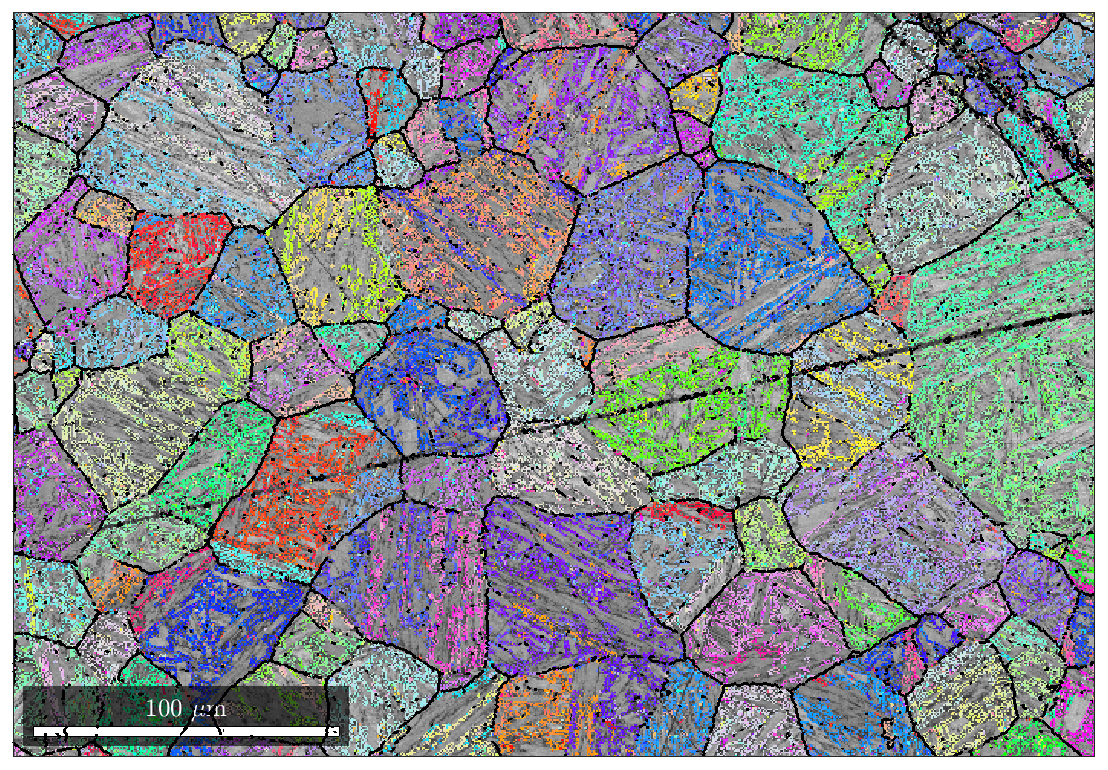 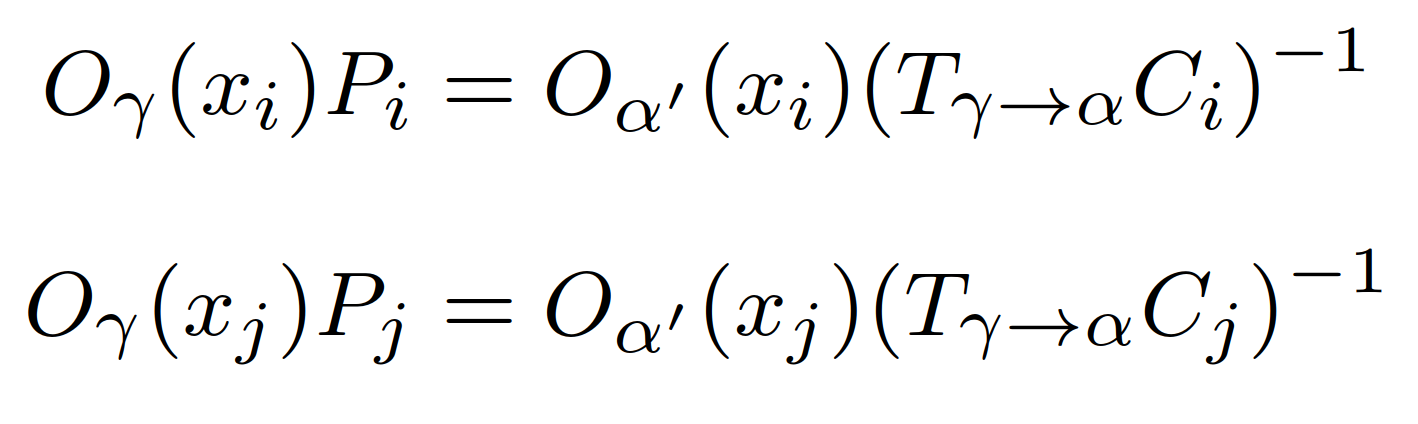 9.3.2020
34
Software for analysis
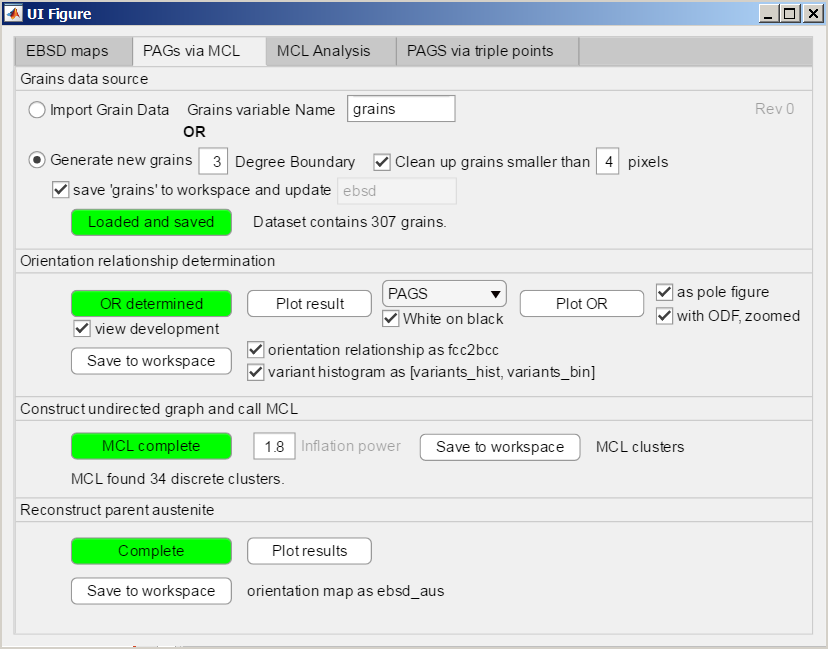 9.3.2020
35
Software for analysis
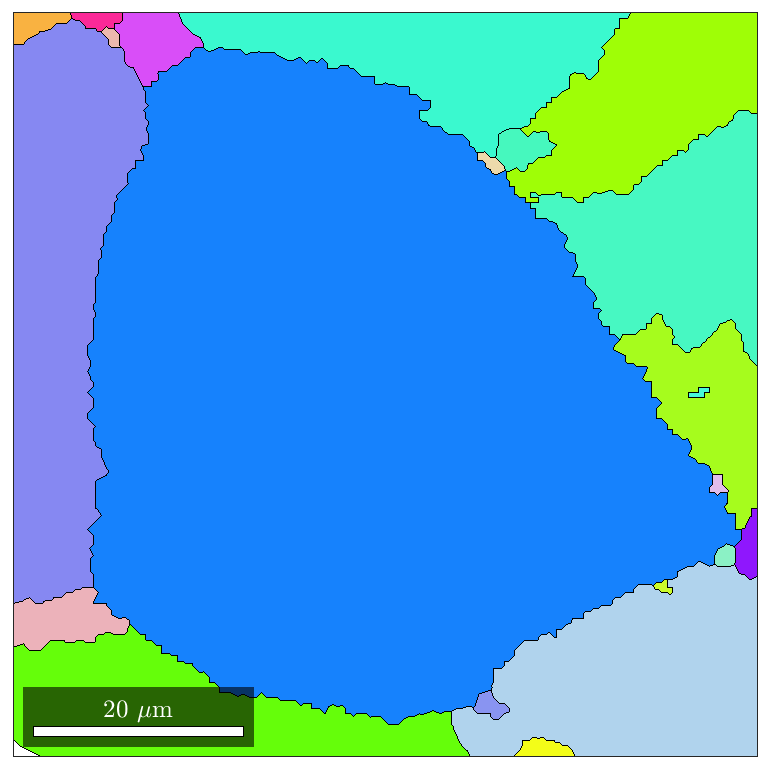 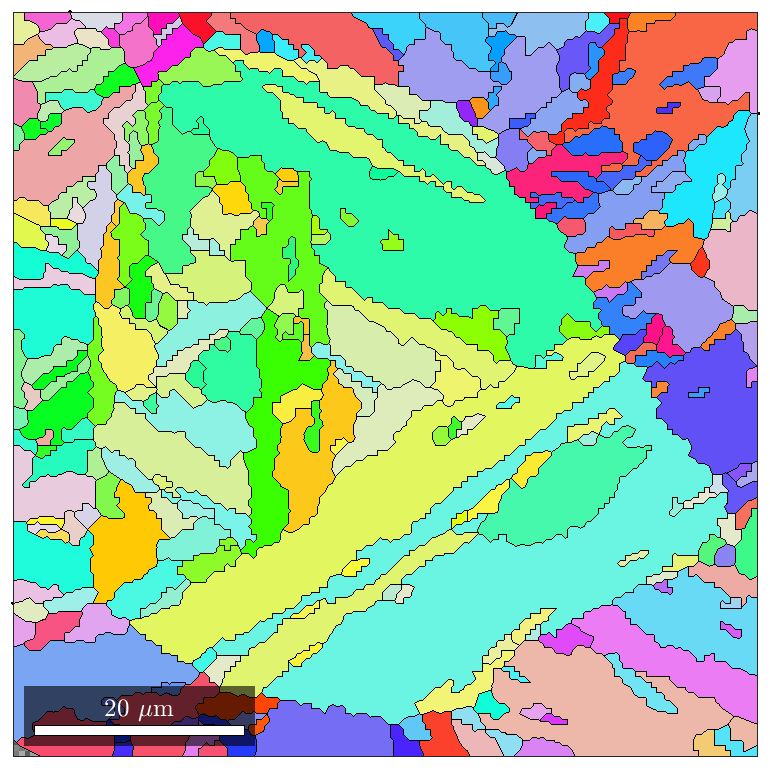 9.3.2020
36
Software for analysis
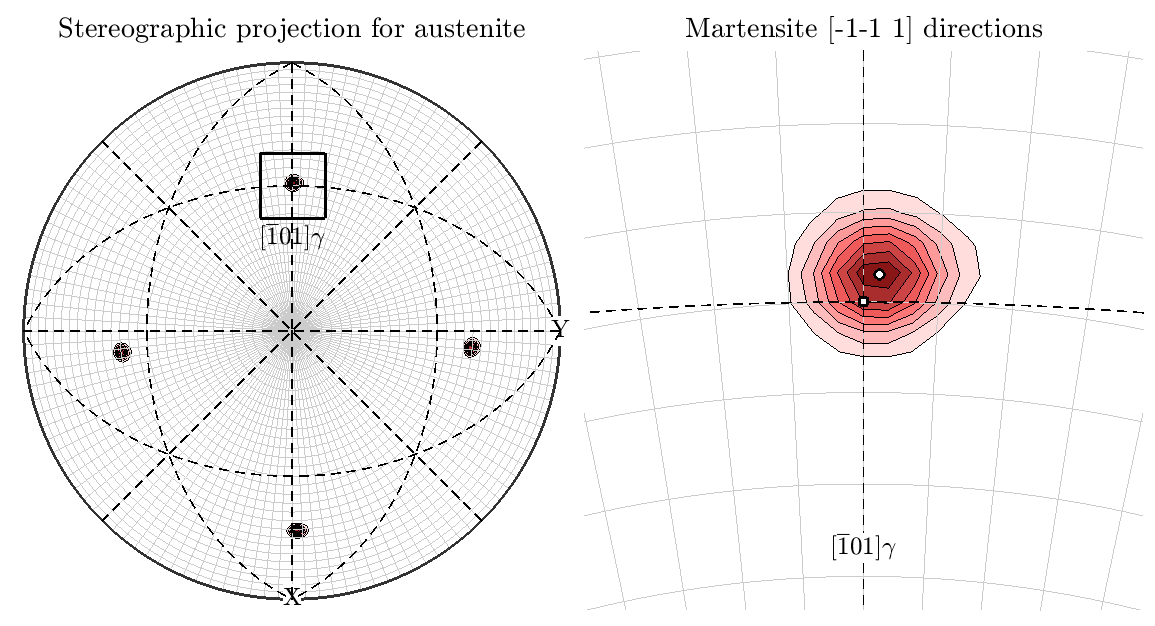 9.3.2020
37
More details
9.3.2020
38
Software for analysis
Researchgate

Parent austenite reconstruction for Matlab with MTEX: graphical user interface
Tuomo Nyyssönen
e-mail

tuomoknyyssonen@gmail.com
Github

https://github.com/nyyssont/parent_austenite_reconstruction
9.3.2020
39
Two basic reconstruction methods:
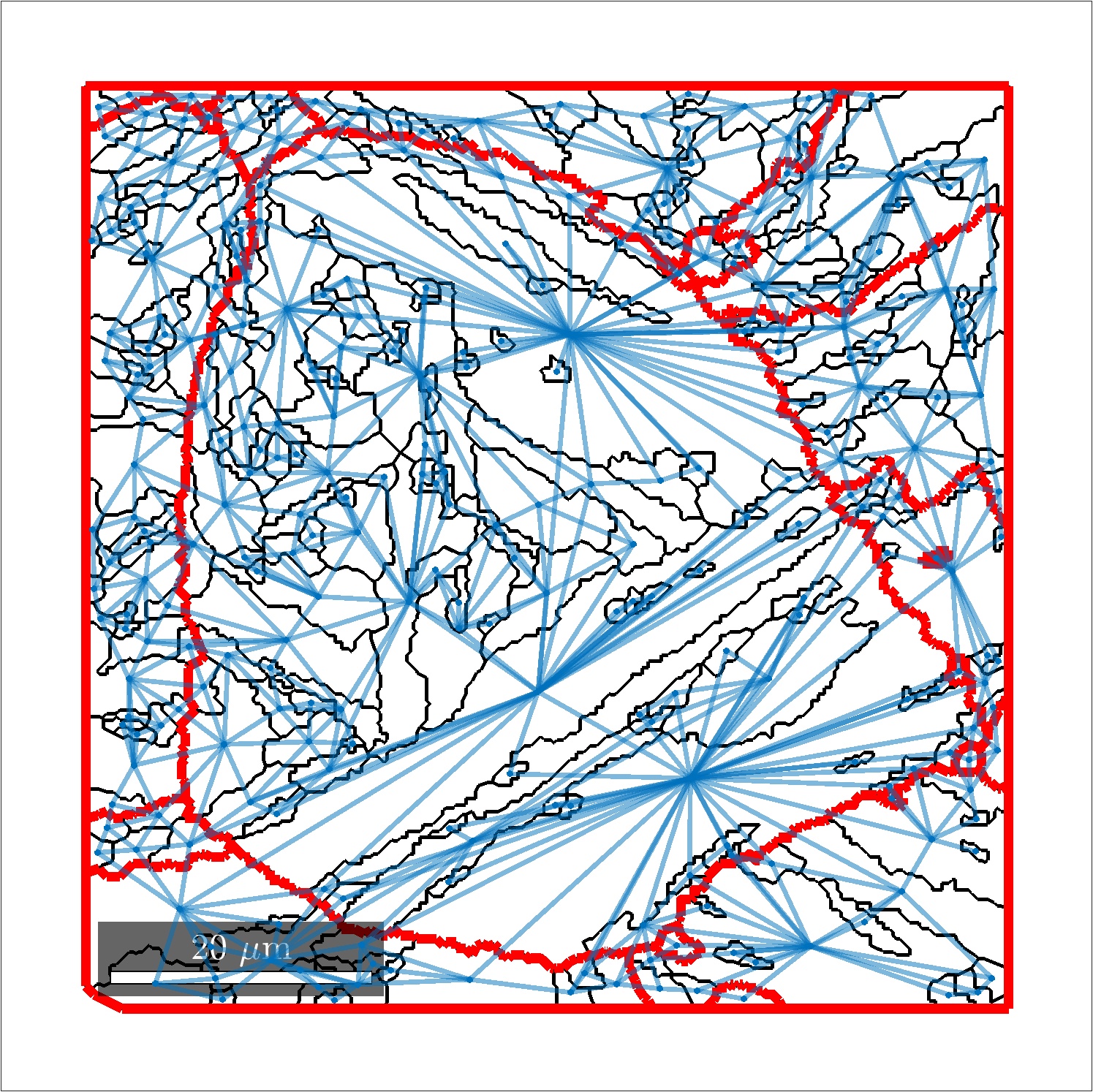 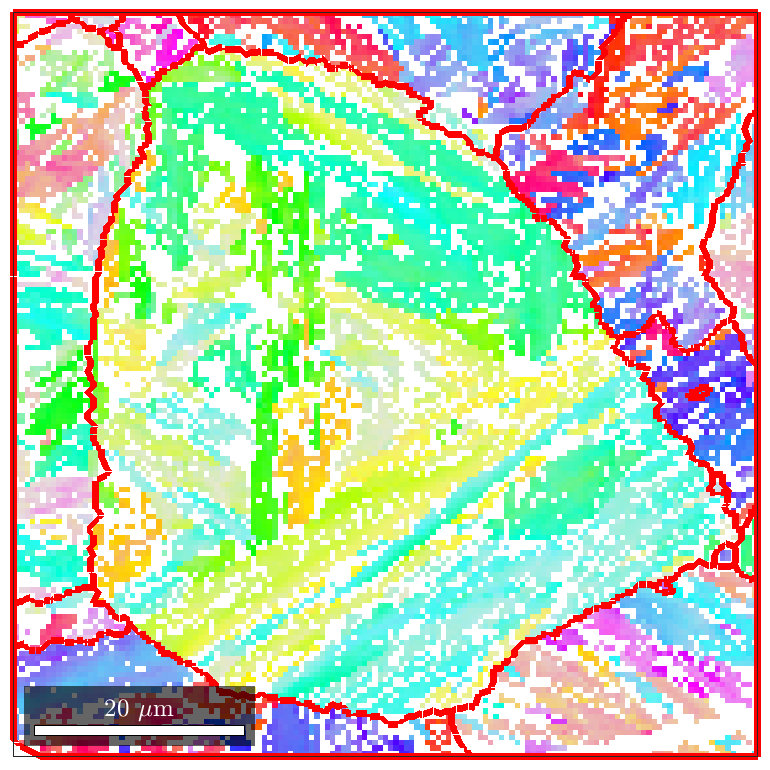 9.3.2020
40